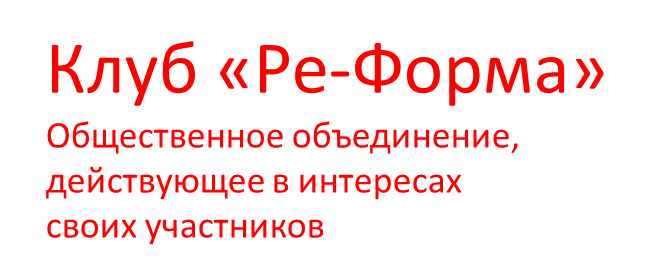 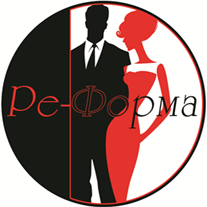 Миссия: 

Создание новых возможностей в 
     профессиональном и личном развитии,
Поиск собственного стиля,
Эксклюзивные возможности для преображения,
Платформа для взаимного диалога.
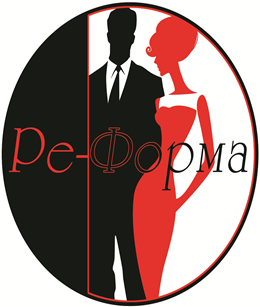 Программы клуба:

Студия персонального имиджа Blooming
Мастер классы в области индустрии моды, стиля, имиджа
Консультации ведущих специалистов в области моды
Подбор гардероба
Мастер классы профессионального коучера, работа с внутренним ощущением «Я»
Шоппинг «Вокруг света»
Туры на недели моды в Москву и Европу
Речь и ораторское мастерство
Мой личный диетолог
Week-ends и пикники с друзьями
Фотоссесии
Мужской рестайл
Презентации Компании BOSCO (Luis Vuitton, Etro, Ulysse Nardin, Cartier) и многое, многое  другое
План клубных мероприятий  на 2013 г.
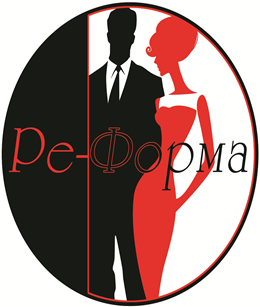 *даты мероприятий могут изменяться по предварительному уведомлению
** члены клуба будут получать дополнительные предложения по выездным мероприятиям регулярно
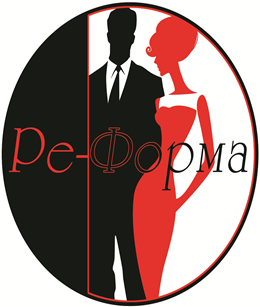 Условия членства в клубе:
умение и желание искать новые решения, не подражая другим и сохраняя свой собственный индивидуальный стиль
готовность к переменам и преображению, экспериментам и новому взгляду на себя
желание вести конструктивный диалог, приобретать новых друзей и партнеров 
новые идеи и проекты
оставаться верными себе, своей личности, своему стилю

«Мода проходит – стиль остается», говорила несравненная Коко Шанель.
Мы приветствуем единомышленников и ждем новых друзей, вместе с которыми мы «разбудим»  Сочи  и покорим другие страны!  

Для членства в клубе достаточно лишь заполнить форму обратной связи, для участия в мероприятиях клуба необходимо оплачивать участие согласно предложенной программе и сумме.
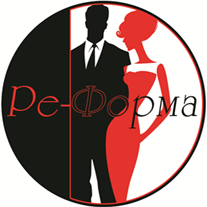 Вы можете по желанию   приобрести 
        Клубную карту «Ре-Форма»
Что дает?:

√ 10% скидка в магазинах компании BOSCO 
√  Участие в эксклюзивных VIP мероприятиях, таких как:
  * Приемы в Посольстве Италии в рамках перекрестного года туризма «Италия-Россия»
  * семинары по развитию бизнеса и привлечению инвестиций в Посольстве Италии с 
      участием г-на Посла Дзанарди Ланди 
  * выставки итальянской моды, дизайна, мебели, архитектуры при поддержке 
      Посольства Италии в РФ
√ эксклюзивные предложения от компании Range Rover, система скидок при 
    покупке автомобиля 
√  скидка в международной академии красоты «Георгий Кот»
√ Закрытые вечеринки 
√ Закрытые встречи с известными медиа персонами
√ Участие в выездных мероприятиях международного женского клуба IWC – 
   Ассоциация Посольских Жен
√ Съемки в телепередачах
√ Публикации в печатных и электронных СМИ
Ежегодный взнос за клубную карту «Ре-Форма» :  30 000 руб.
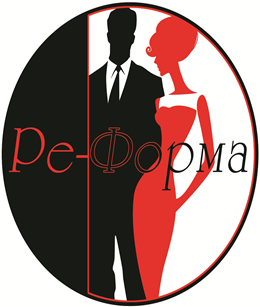 Узнайте больше о нас!
www.blooming-studio.ru
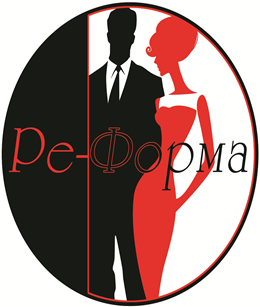 Наши партнеры:
Компания «Турецкие авиалинии»
Международная Академия красоты «Георгий Кот»
Дом Моды «Иванова»
Студия L&O
СГТРК
Отдел культуры Посольства Итальянской Республики в РФ
Журнал Inter@ctive
ТПП г. Ереван
ТПП г. Сочи
Компания BOSCO
Администрация г. Сочи
ОАО «РЖД»
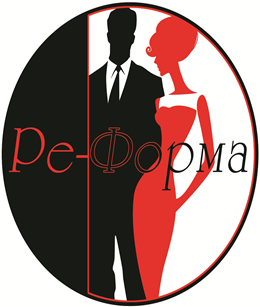 Международные клубы, с которыми мы сотрудничаем:
Организация американских женщин в Москве (American Women's Organization, AWO)    www.awomoscow@yahoo.com.
Британский женский клуб (The British Women’s Club, BWC) www.bwcmoscow.co.uk
Канадские женщины в Москве (Canadian women, partners in Moscow)
Международный женский клуб, IWC
Организация Женщин Турции (Turkish Women Organization)
Клуб испаноговорящих женщин (Damas Latinas)
Ротари Интернейшенел –Rotary International Club   www.rotary.org
Консорциум женских неправительственных объединений   www.wcons.org.ru 
Информационный портал «Женщина и общество» (Open Women Line)
Региональная общественная организация «Восток-Запад: Женские инновационные проекты»